Phép trừ (có nhớ) trong phạm vi 20
KHỞI ĐỘNG
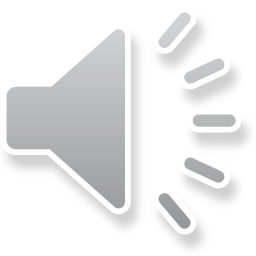 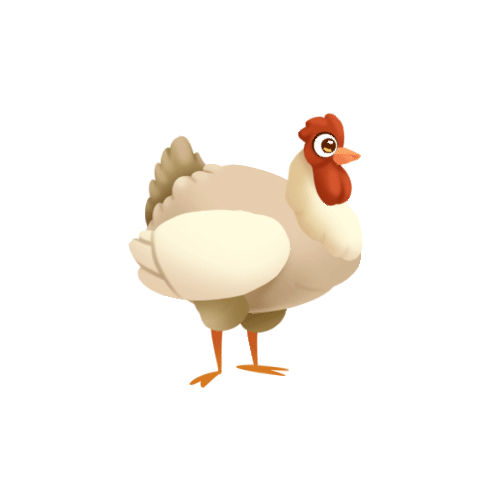 Gà con qua cầu
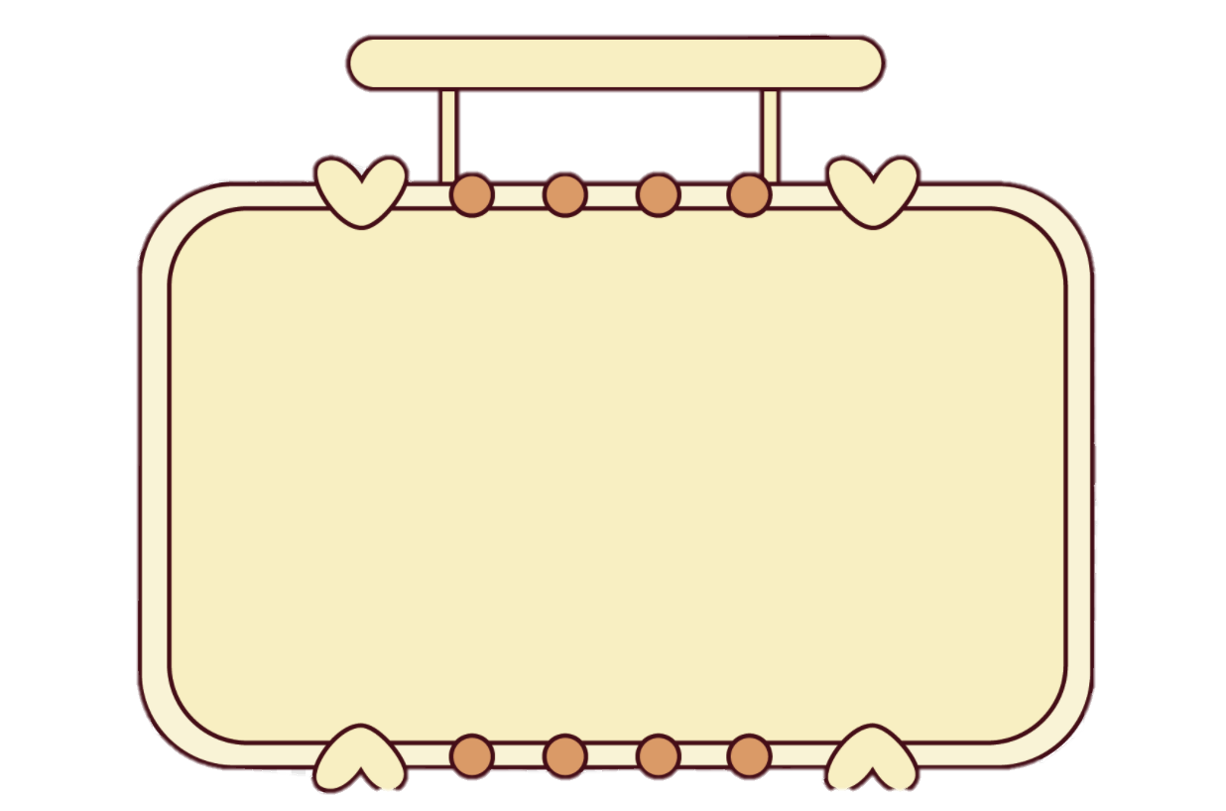 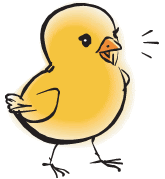 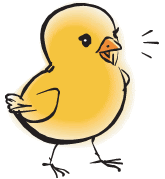 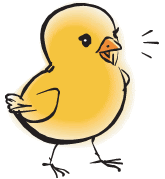 - Các chú Gà Con non nớt rất sợ khi đi qua chiếc cầu nhỏ. Mặc dù Mẹ Gà động viên, cổ vũ nhưng các bạn vẫn không dám bước qua.
- Các em hãy giúp những chú Gà con có thêm lòng can đảm để bước qua chiếc cầu nhỏ cùng đi kiếm ăn với gà mẹ bằng cách trả lời đúng các câu hỏi nhé
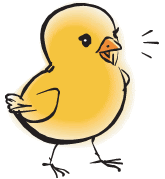 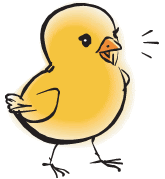 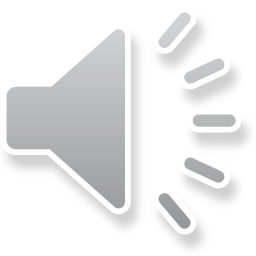 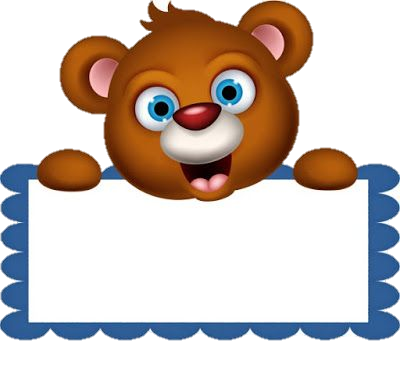 18 – 8 = ?
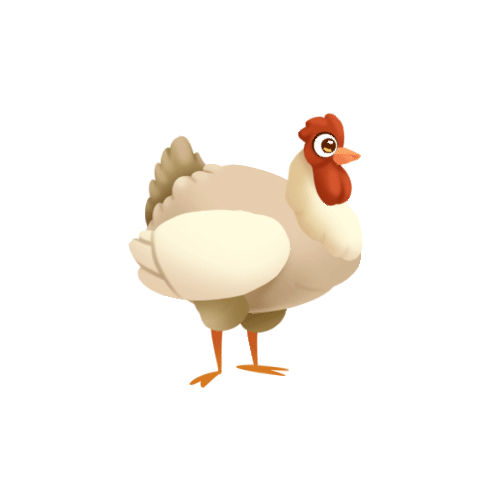 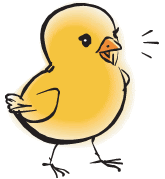 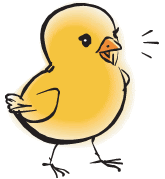 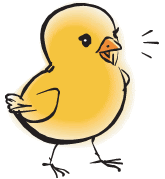 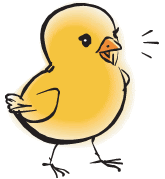 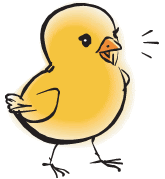 A.10
C.11
D.9
B.8
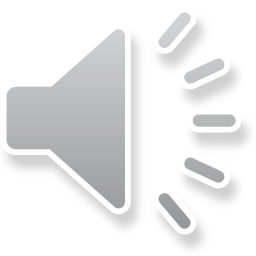 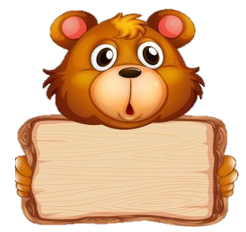 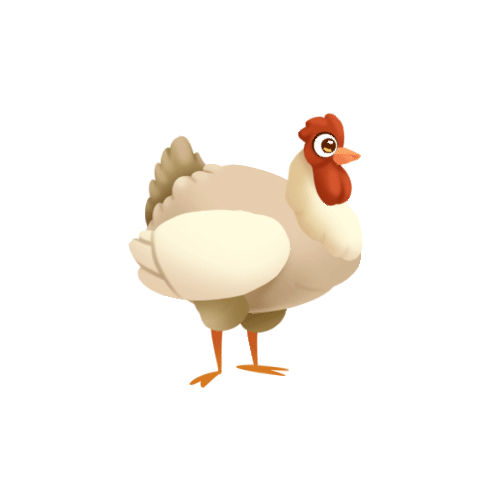 14 – 4 – 5 = ?
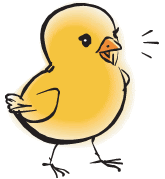 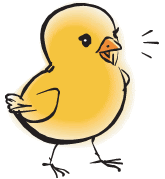 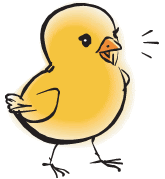 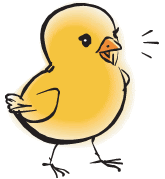 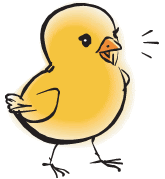 C.6
A.10
B.5
D.4
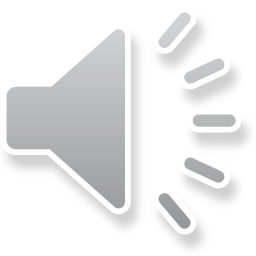 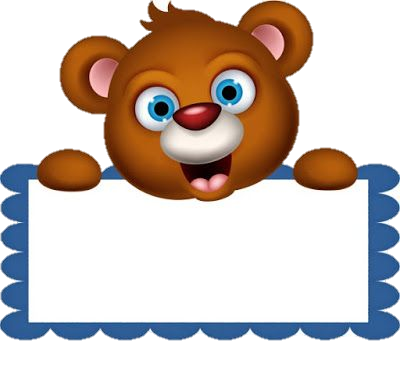 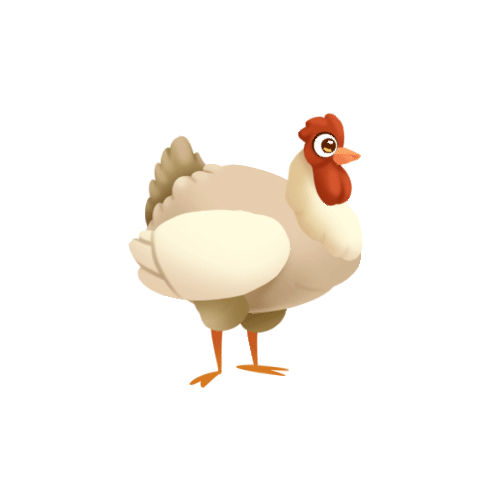 15 – 5 – 7 = ?
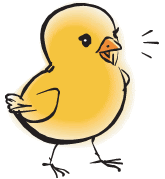 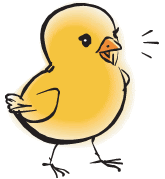 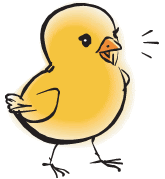 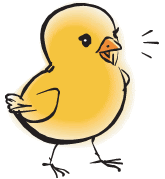 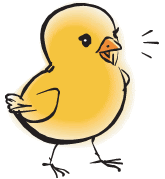 C. 3
A. 7
B. 10
D. 4
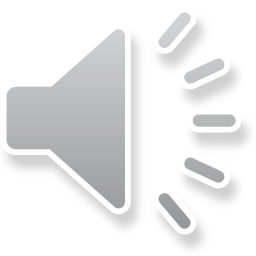 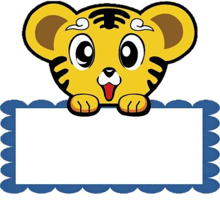 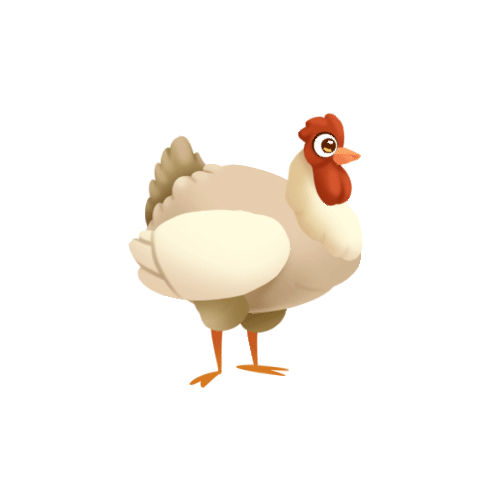 25 – 10 = ?
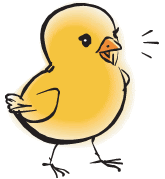 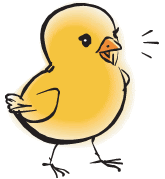 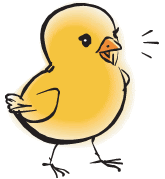 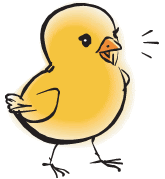 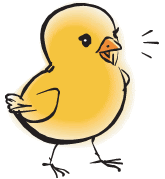 A. 20
C. 10
B. 5
D. 15
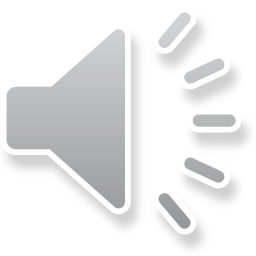 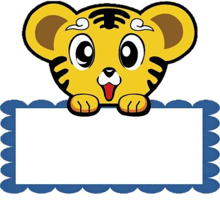 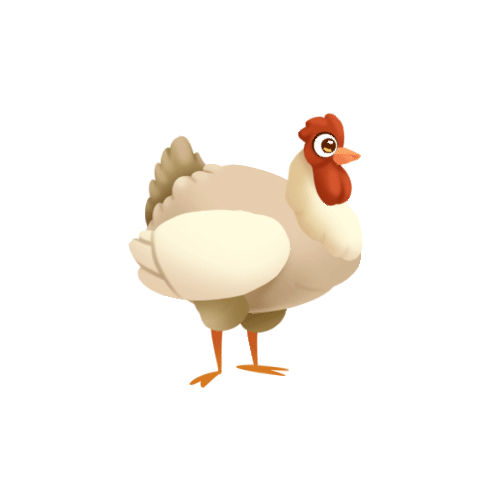 16 – 6 = ?
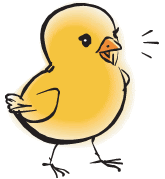 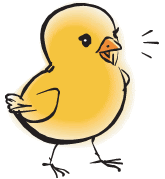 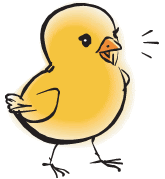 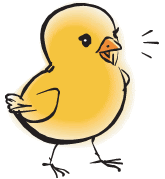 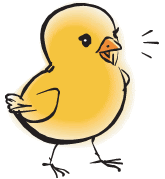 A. 6
B. 10
C. 8
D. 4
Cảm ơn các bạn!
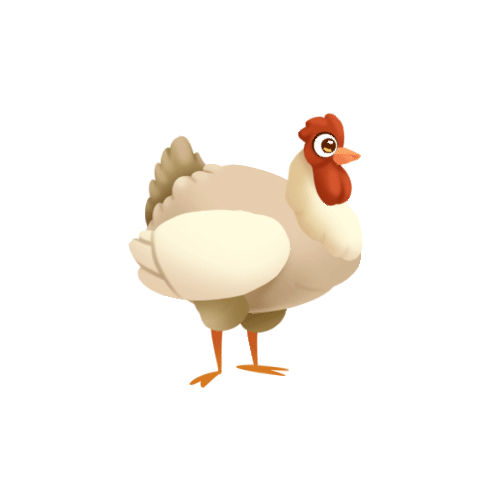 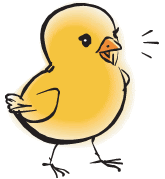 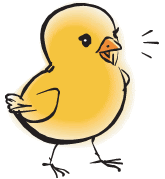 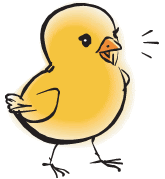 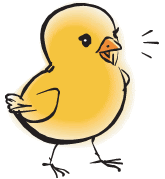 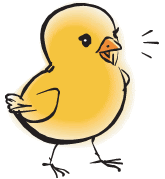 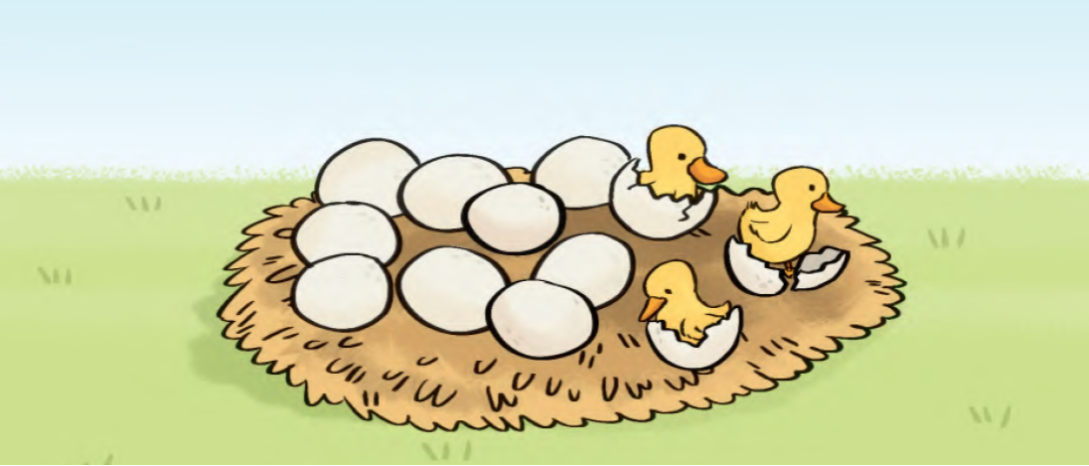 Nêu phép tính phù hợp với tranh sau:
12 – 3 = ?
KHÁM PHÁ 
KIẾN THỨC MỚI
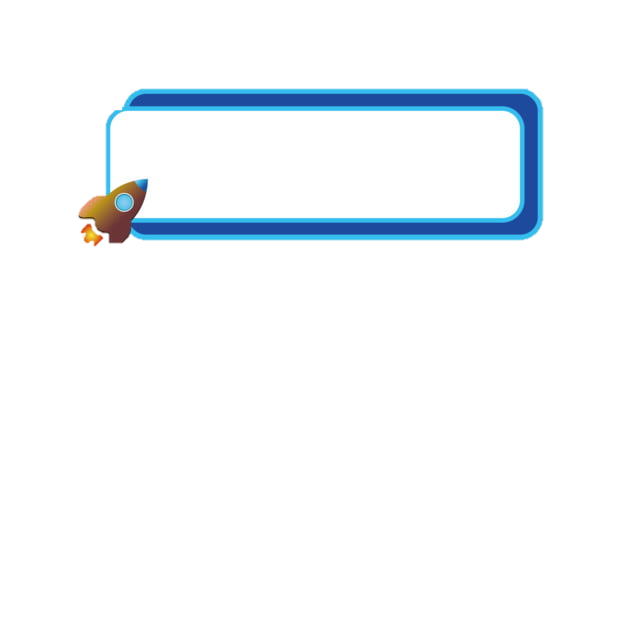 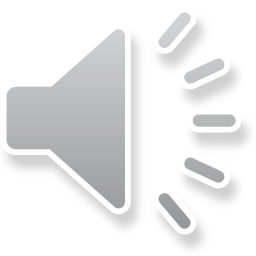 TRỪ BẰNG CÁCH ĐẾM BỚT
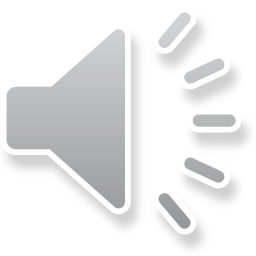 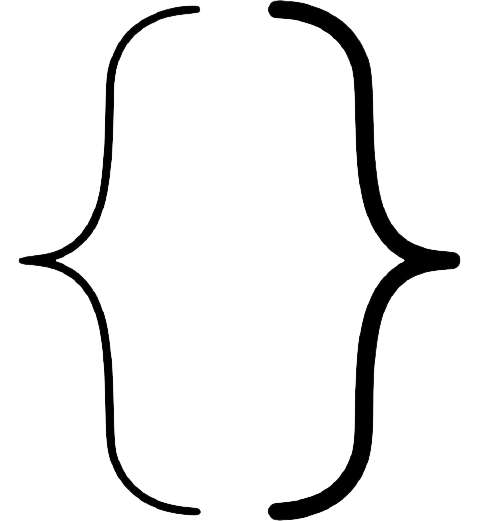 3
12 – 3 = ?
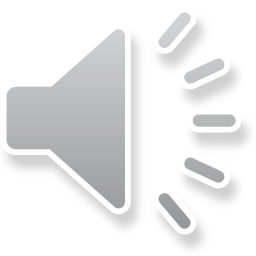 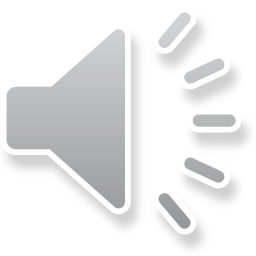 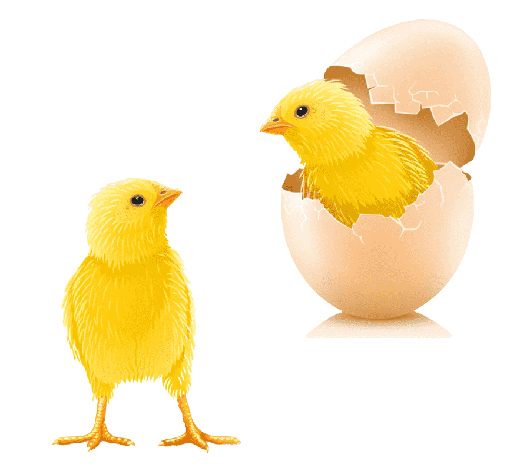 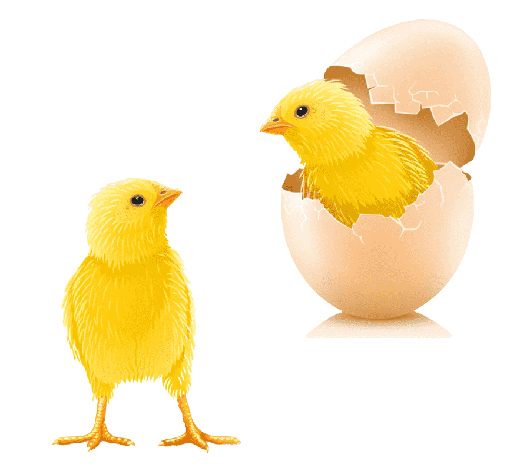 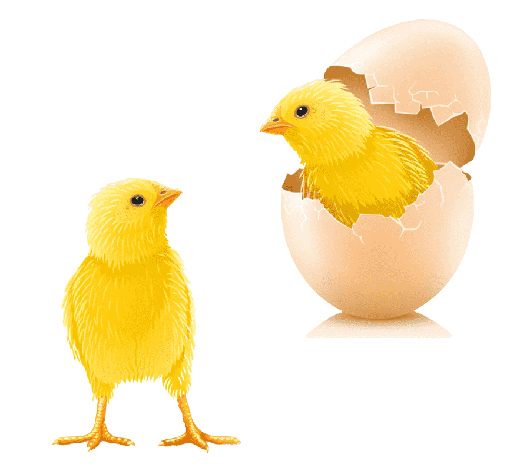 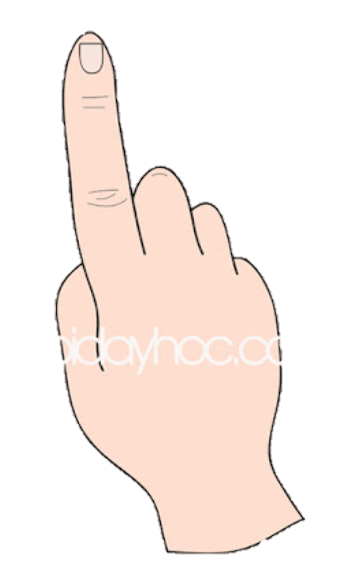 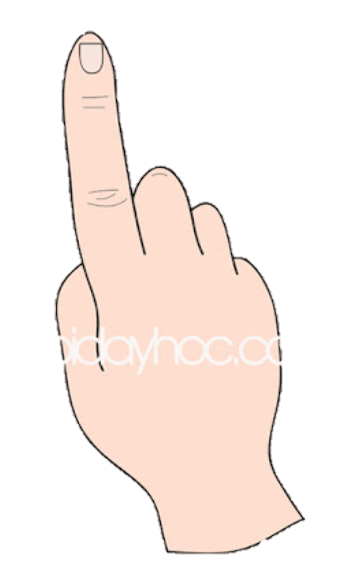 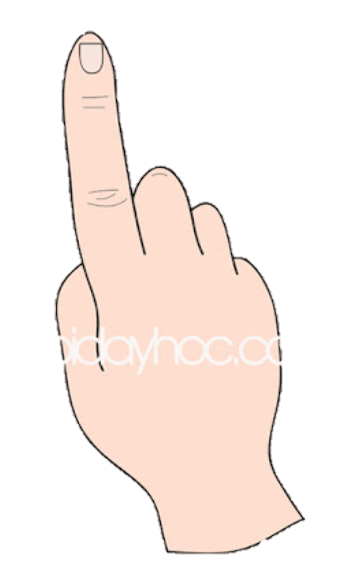 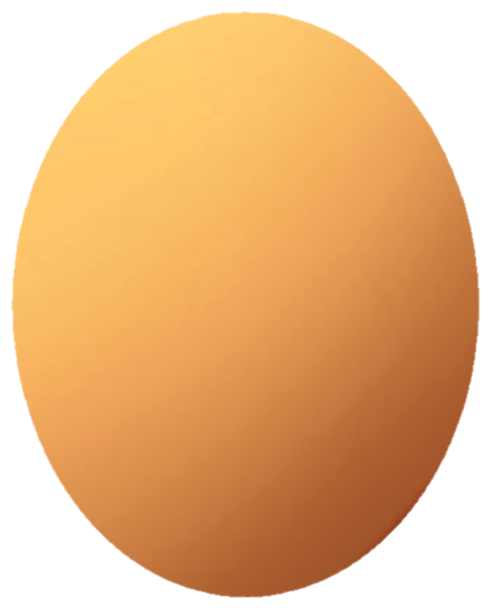 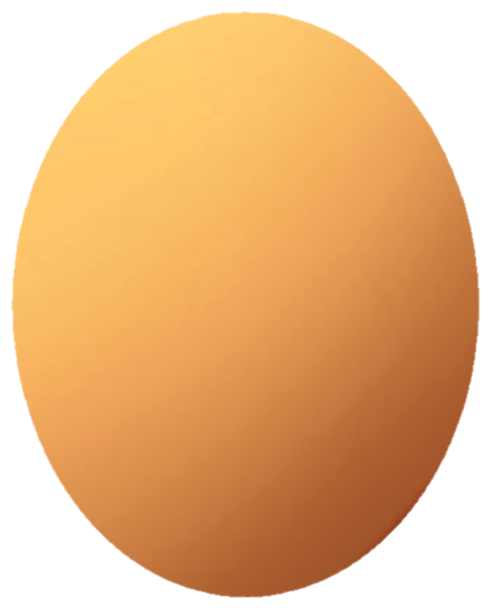 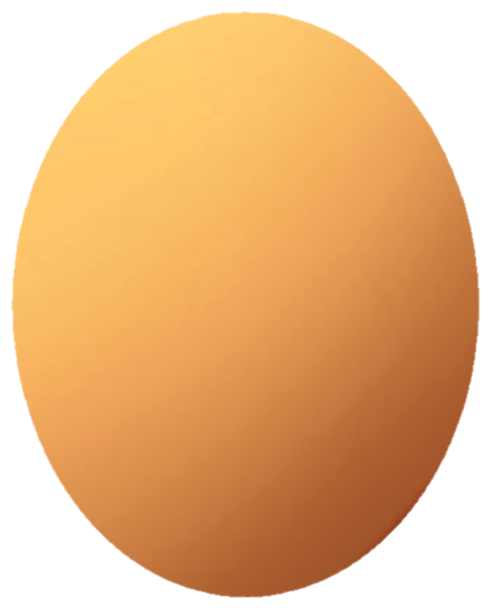 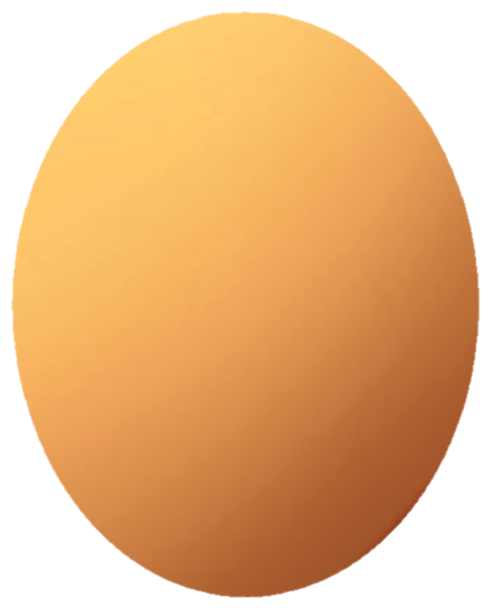 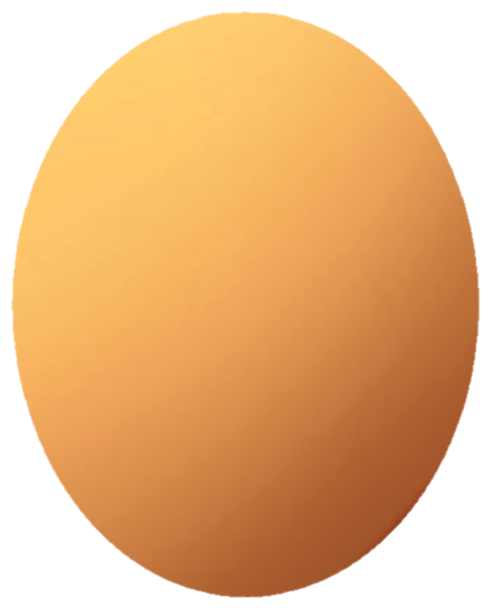 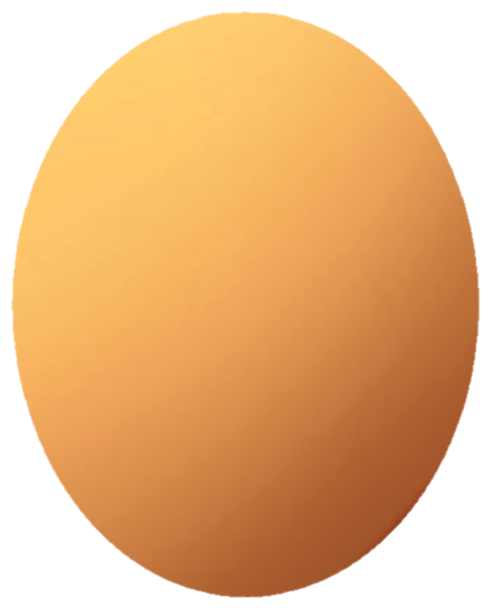 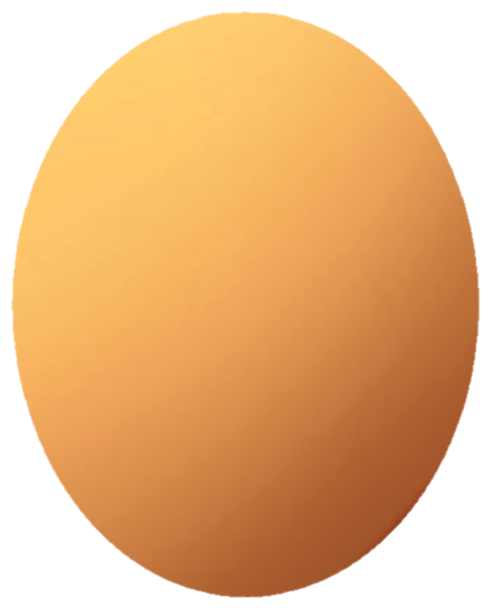 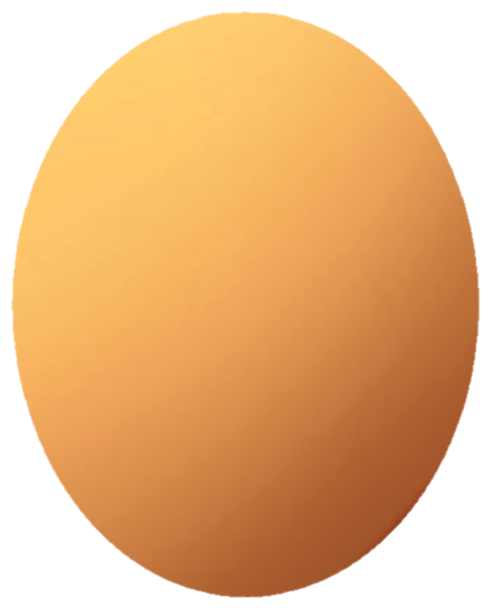 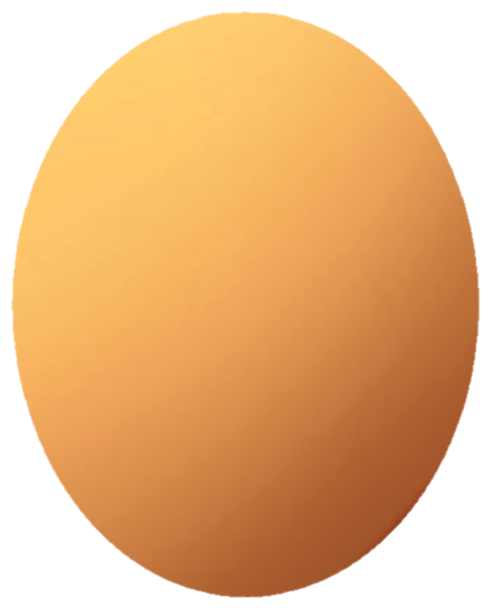 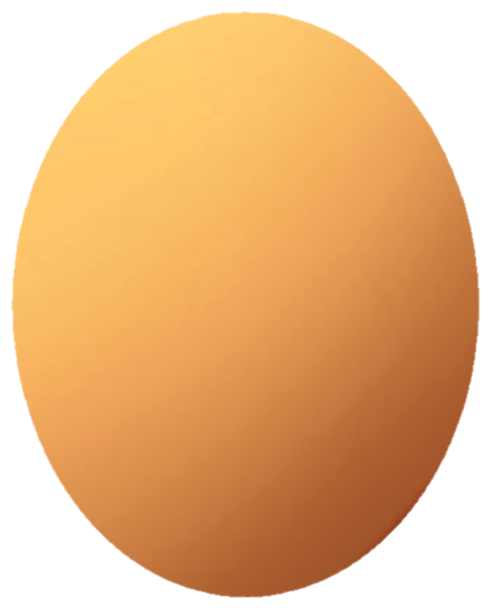 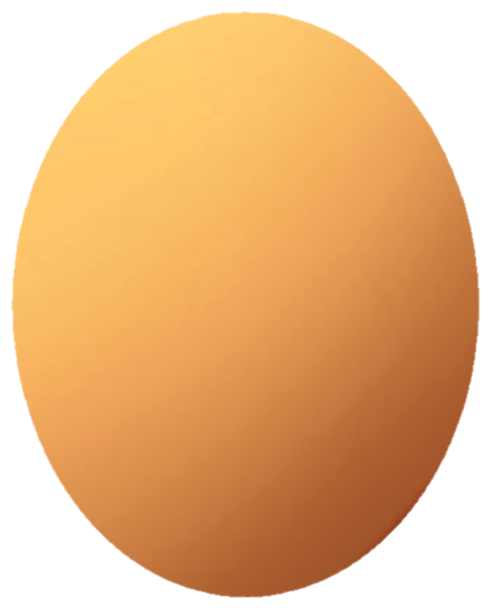 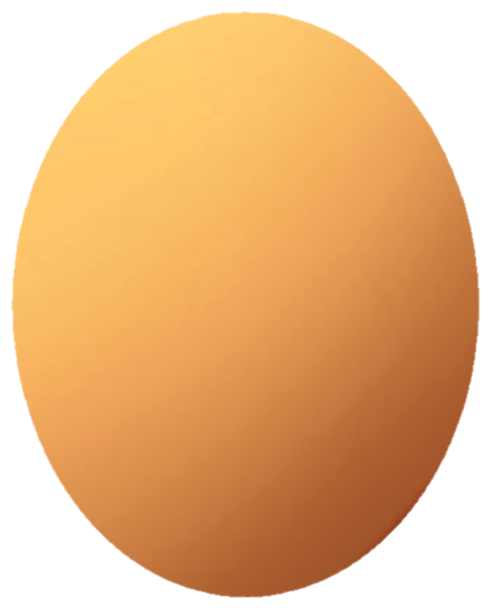 Đếm bớt 3 
bắt đầu từ 12
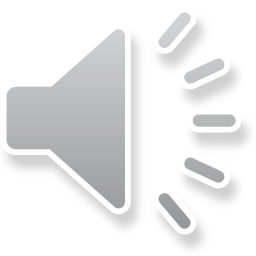 11
12
9
10
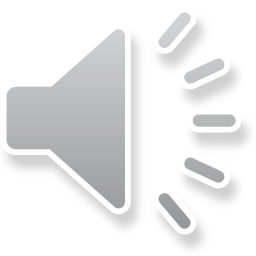 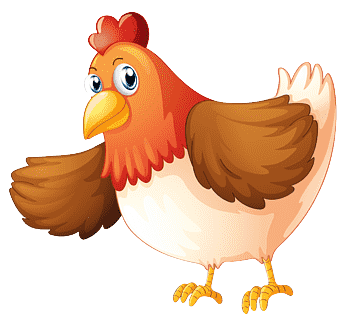 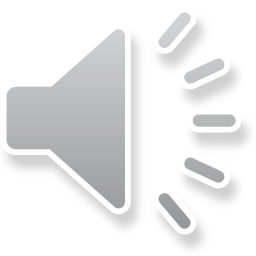 Vậy 12 – 3 = 9
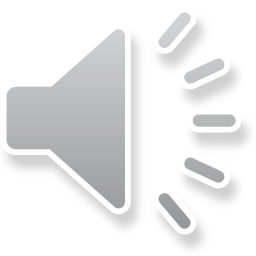 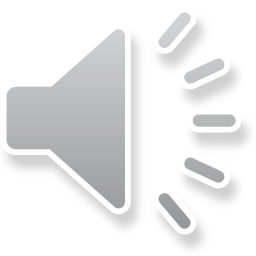 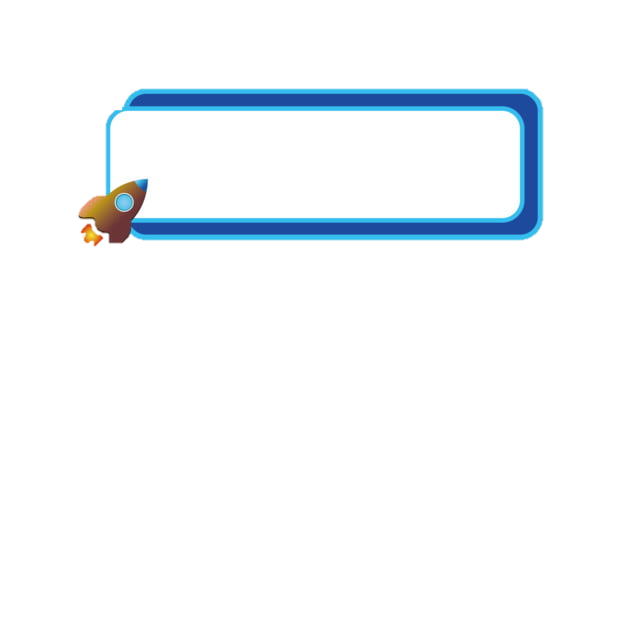 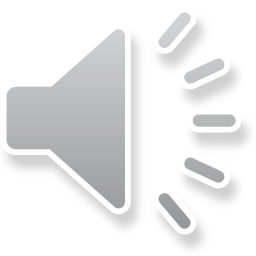 TRỪ BẰNG CÁCH ĐẾM BỚT
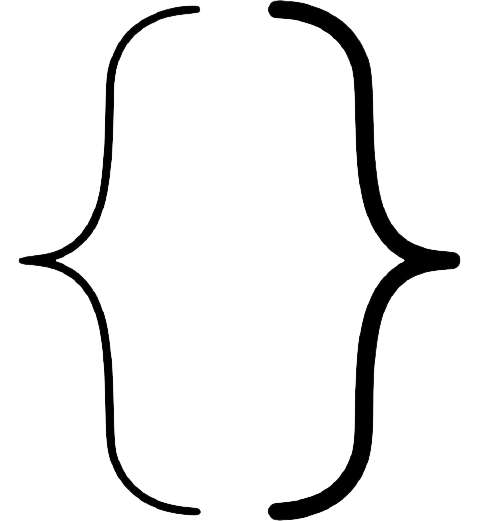 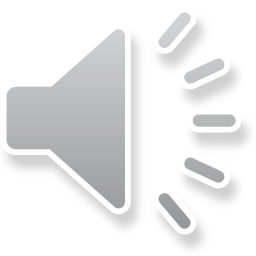 5
12 – 5  = ?
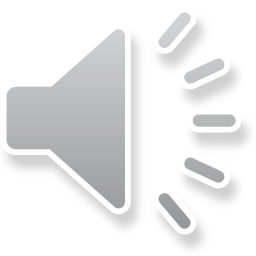 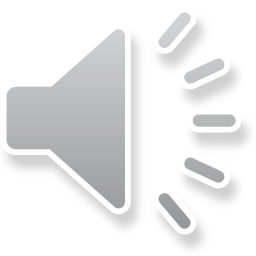 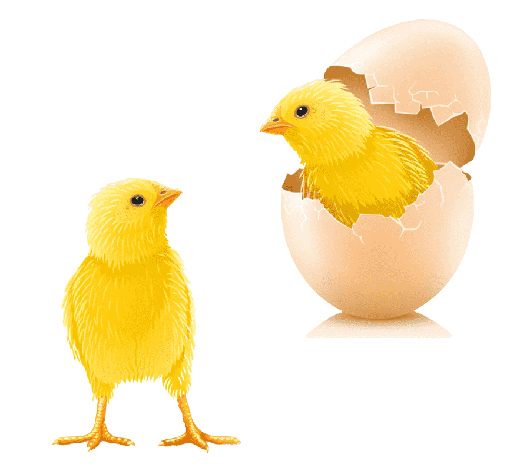 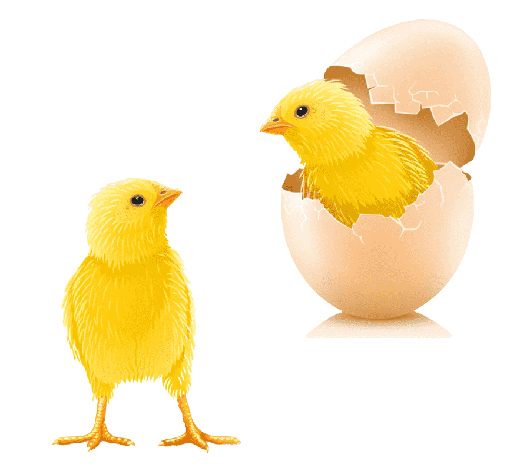 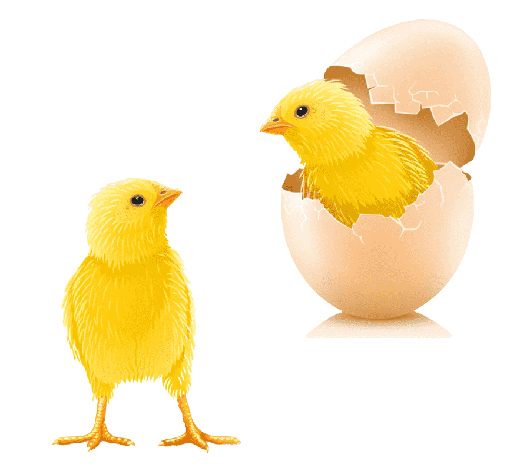 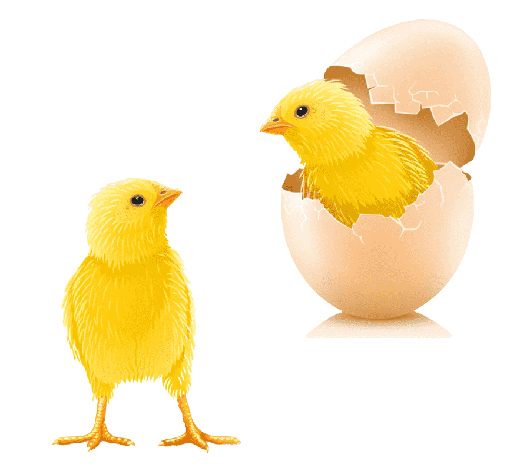 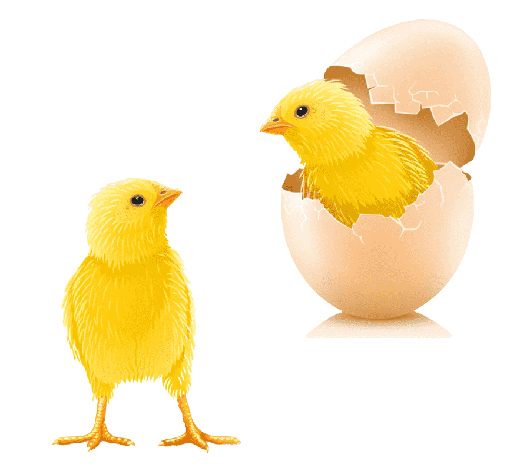 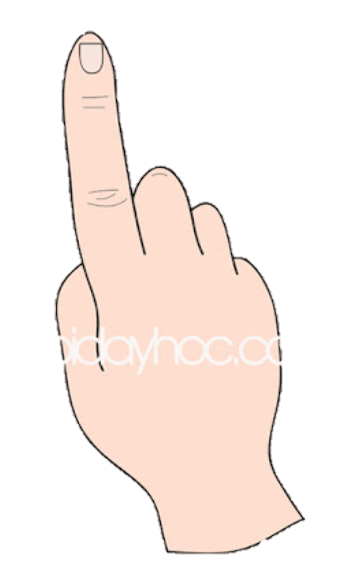 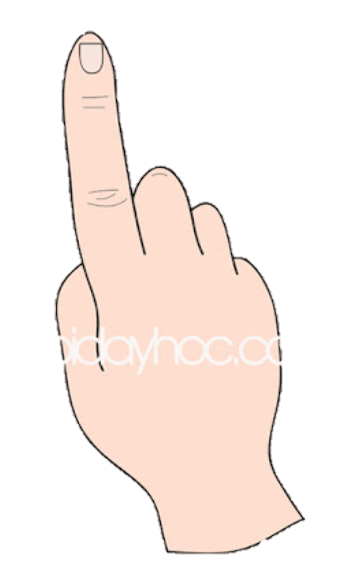 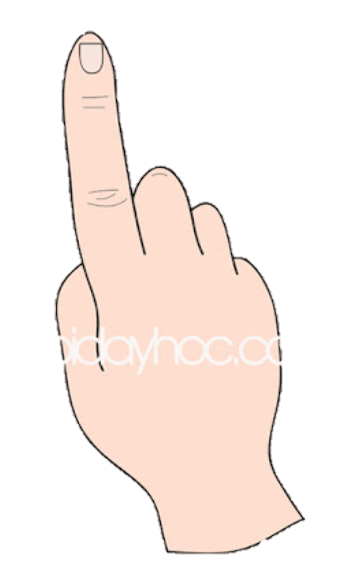 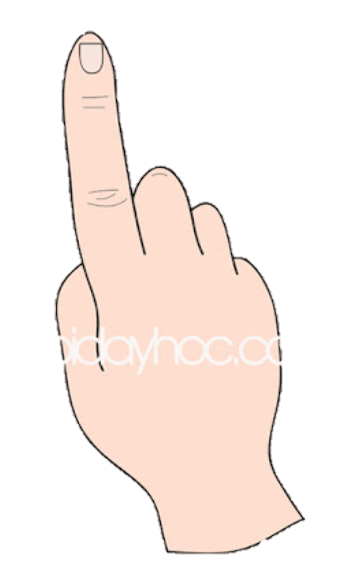 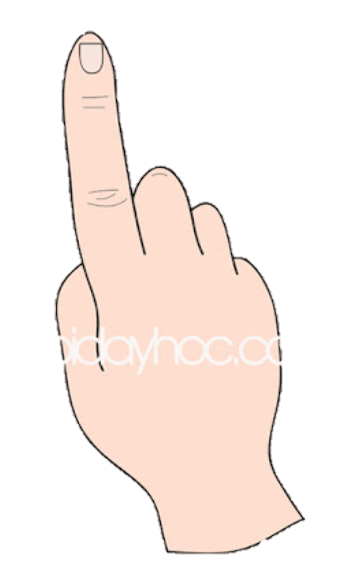 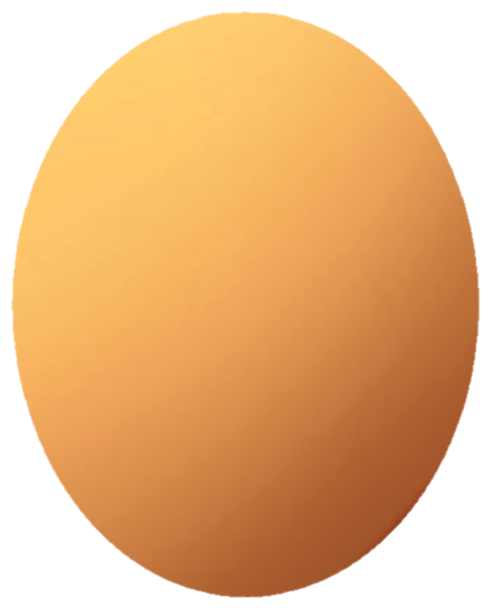 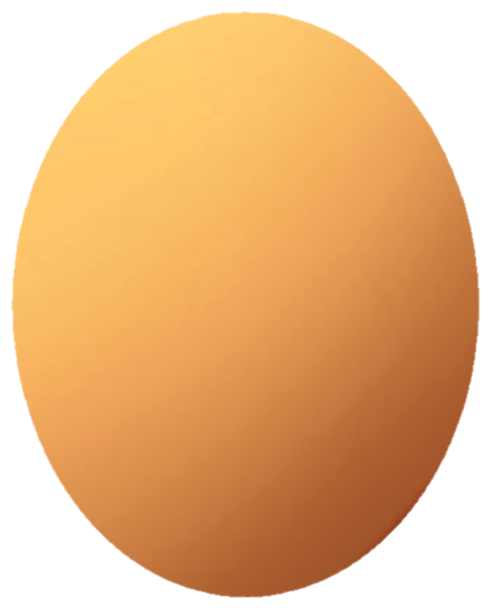 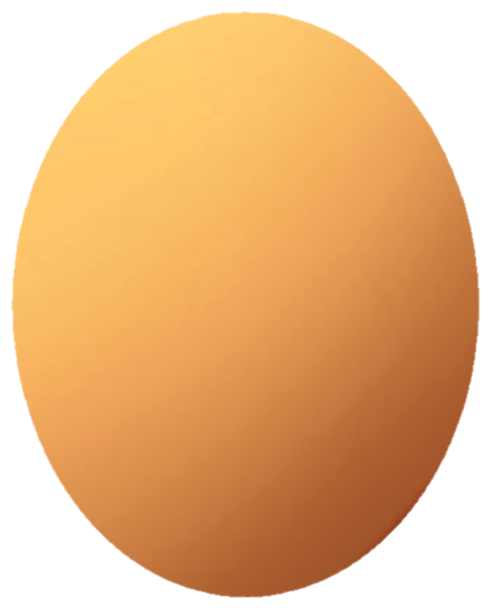 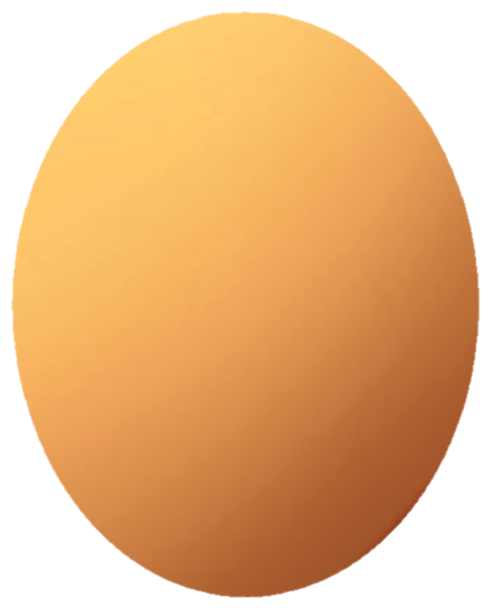 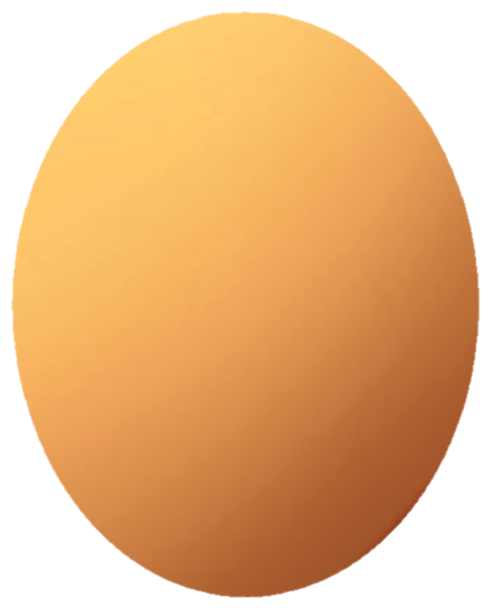 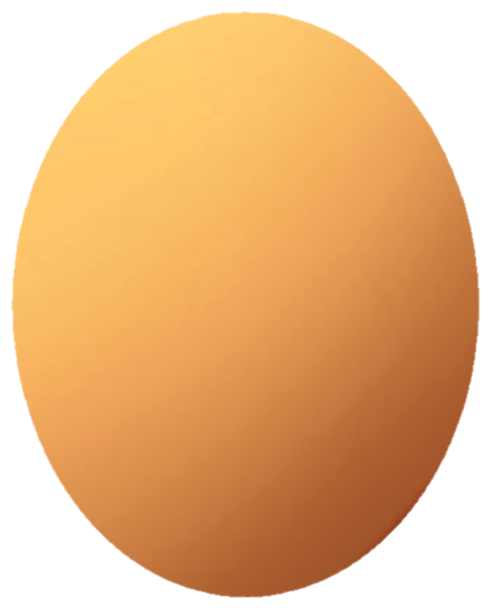 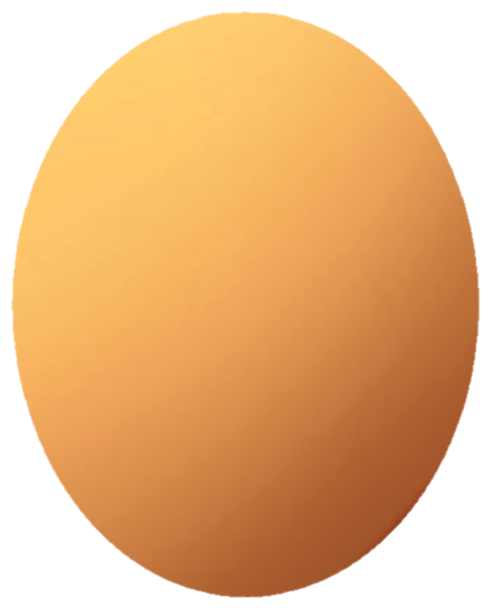 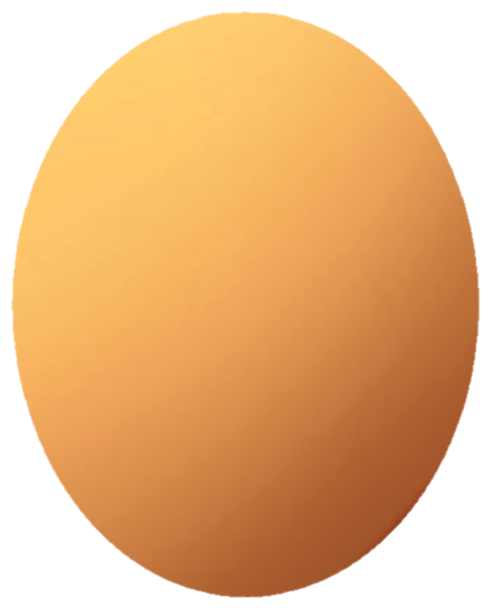 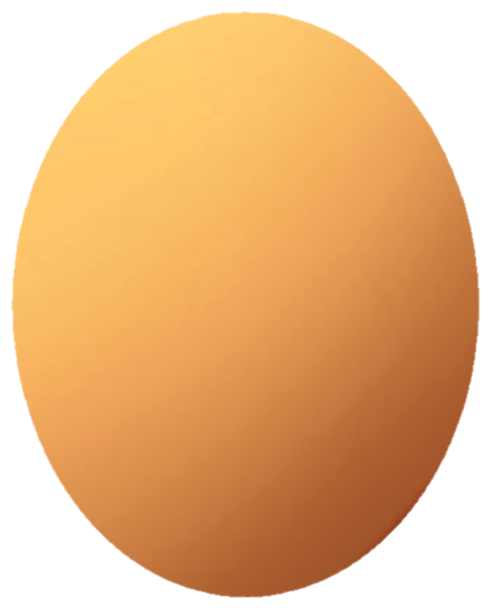 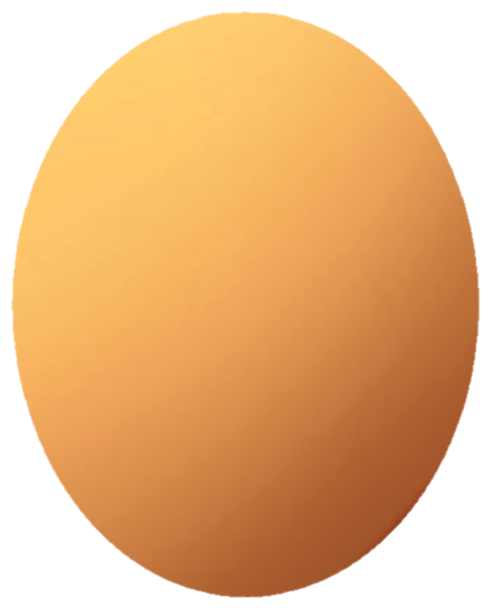 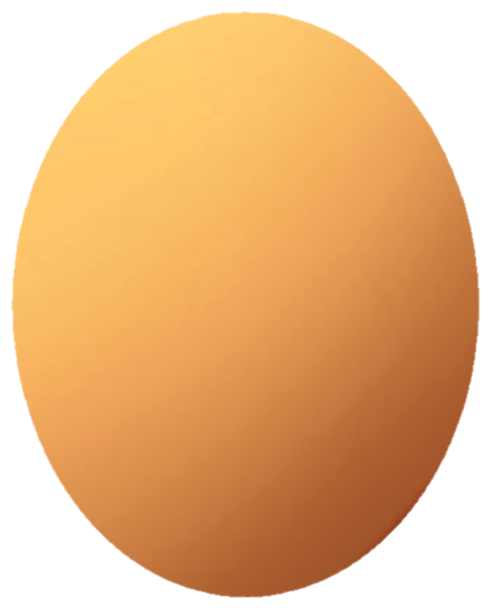 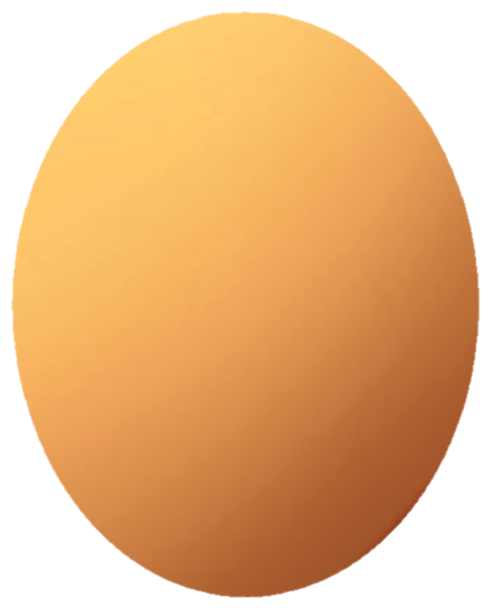 Đếm bớt 5 
bắt đầu từ 12
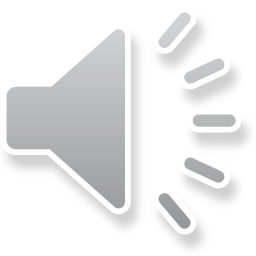 11
12
10
9
7
8
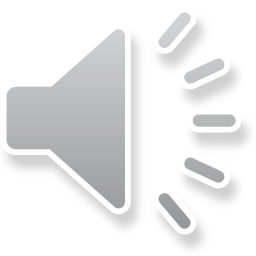 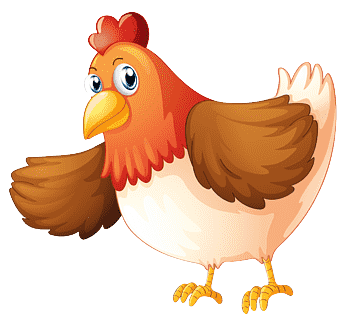 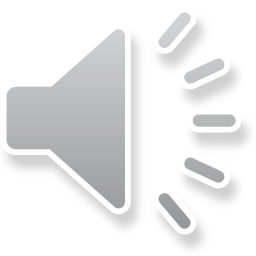 Vậy 12 – 5 = 7
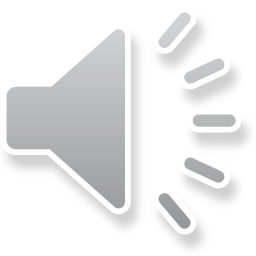 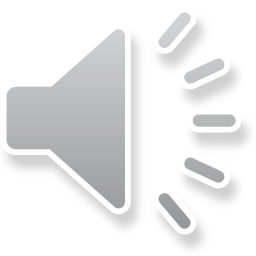 LUYỆN TẬP
THỰC HÀNH
1
Tính:
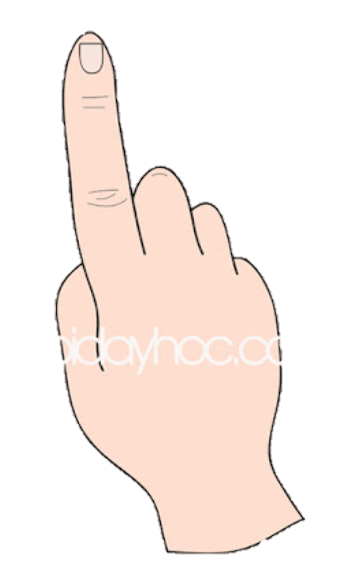 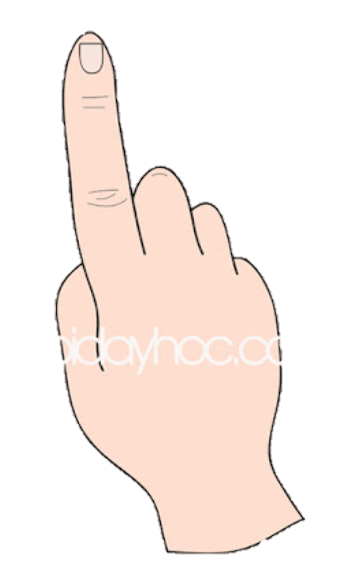 11
10
9
11 – 2 =
Đếm bớt 2
 bắt đầu từ 11
Đếm bớt 4
 bắt đầu từ 13
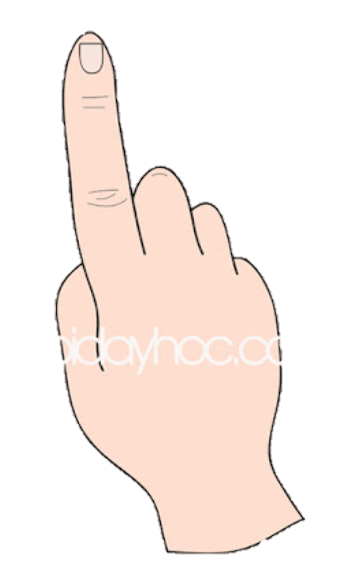 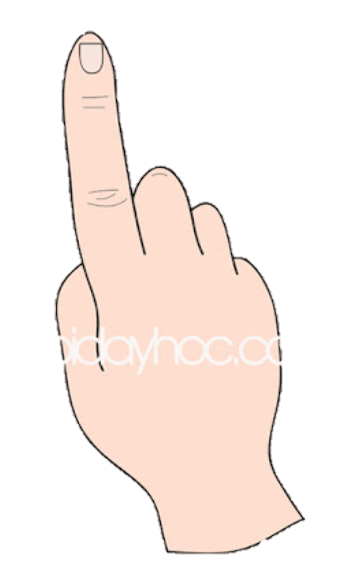 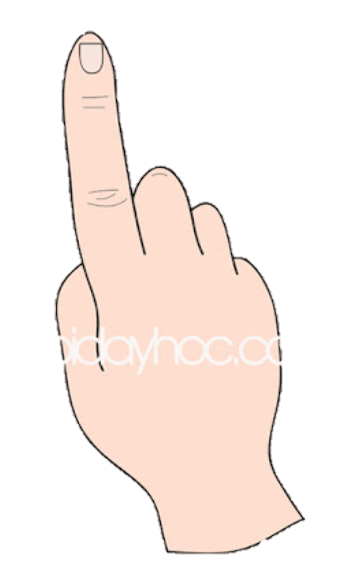 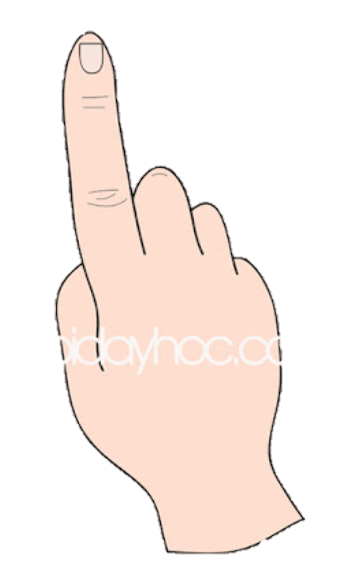 13
12
10
11
9
13 – 4 =
2
Tính:
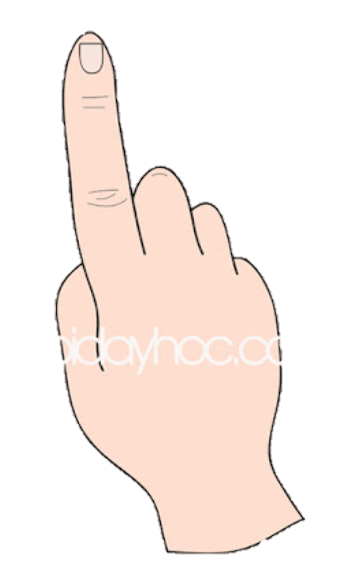 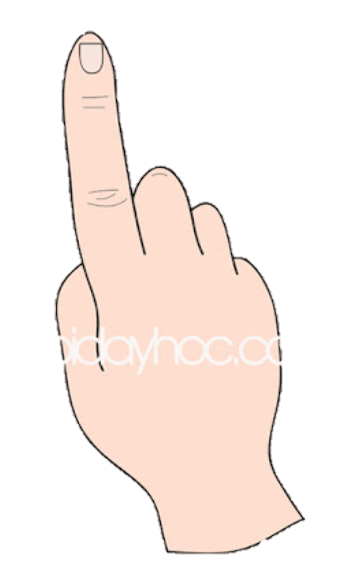 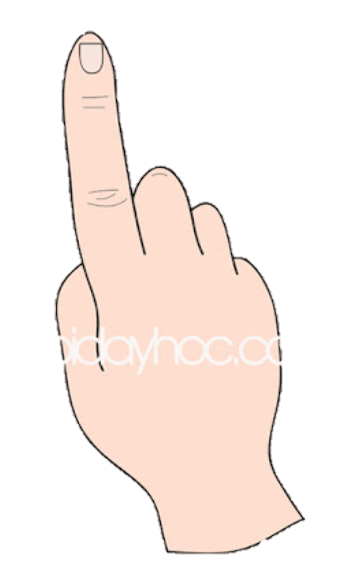 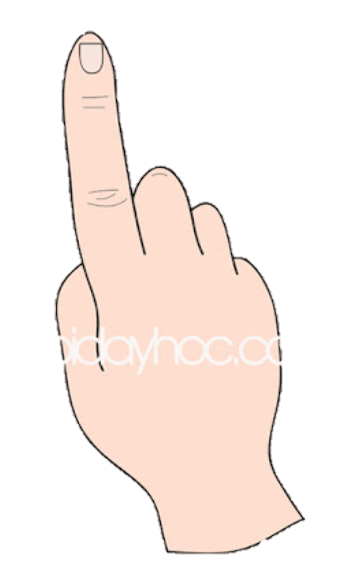 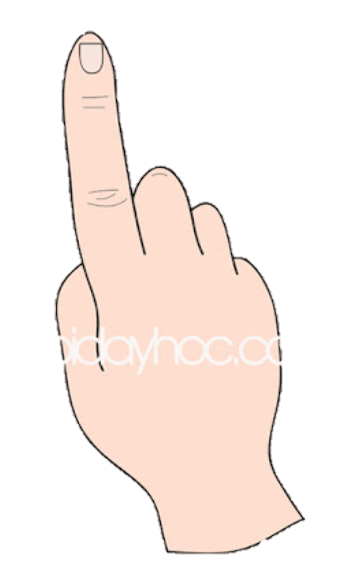 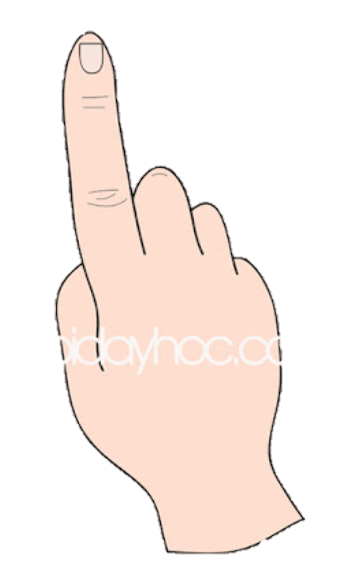 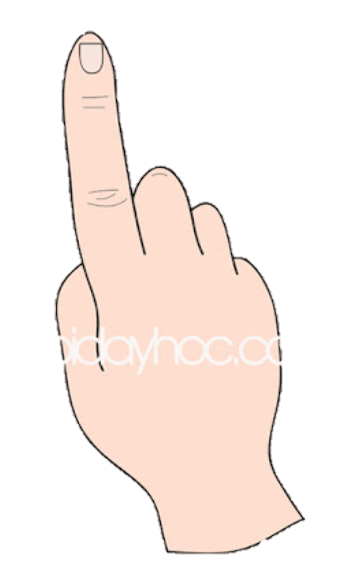 11
8
9
10
12
8
9
10
11
12 – 4 =
11 – 3 =
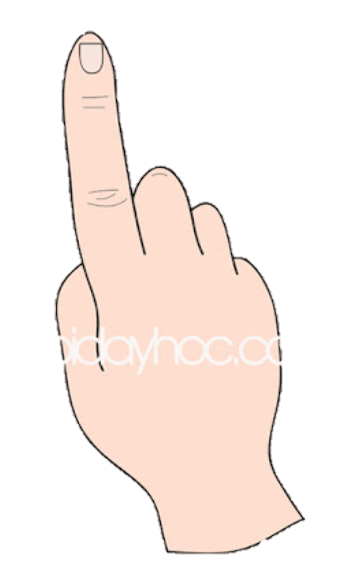 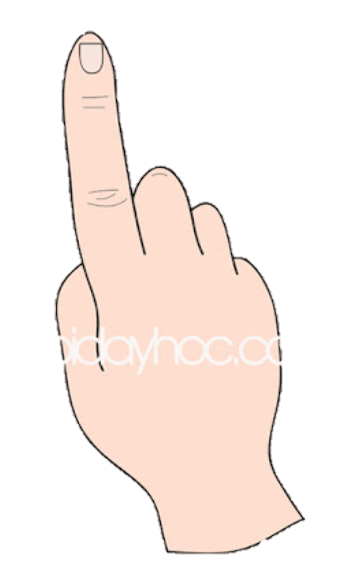 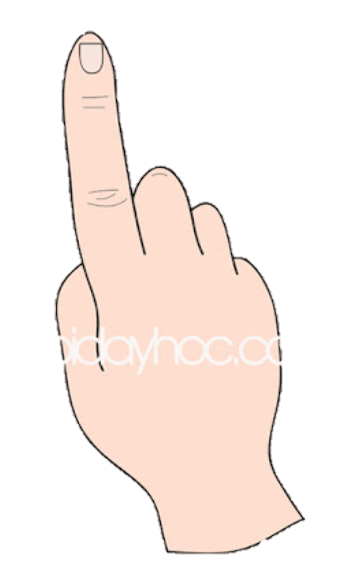 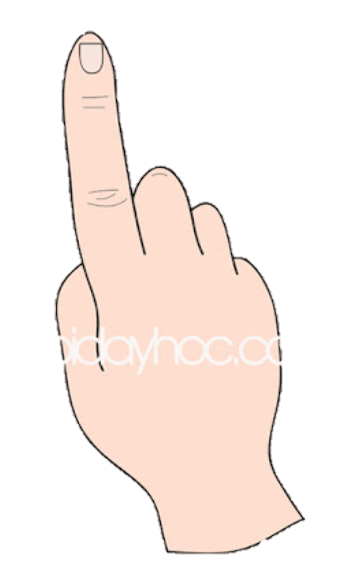 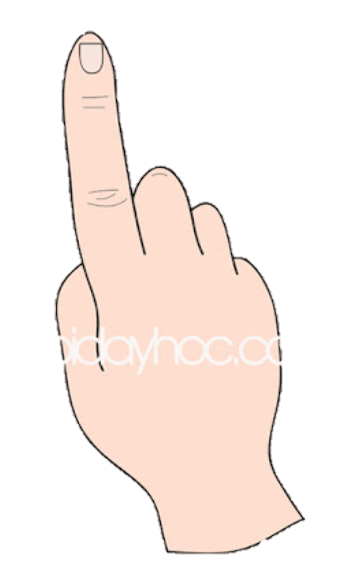 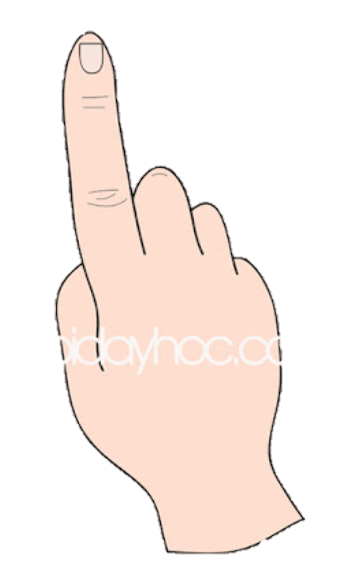 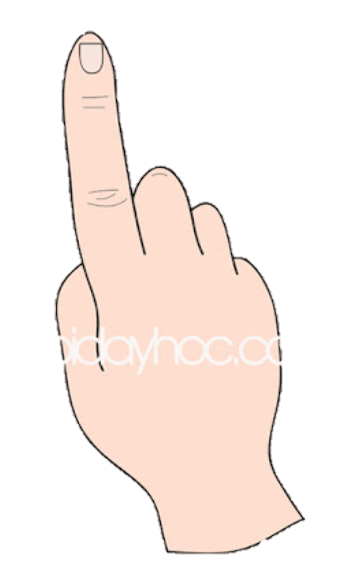 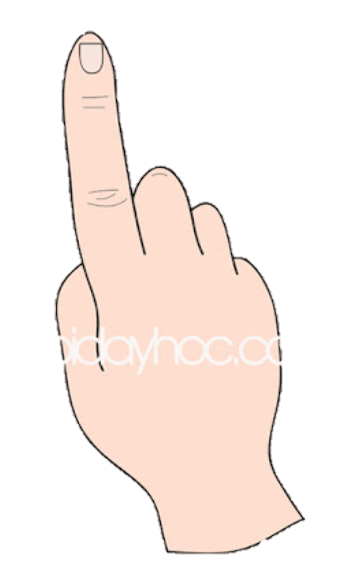 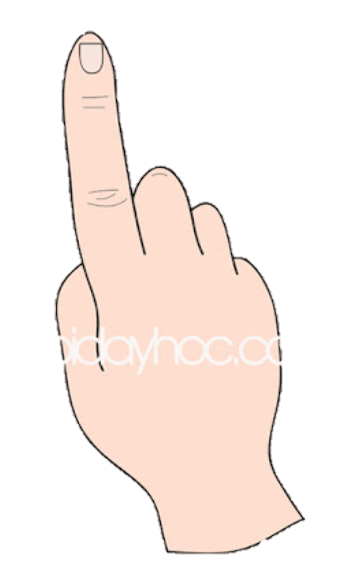 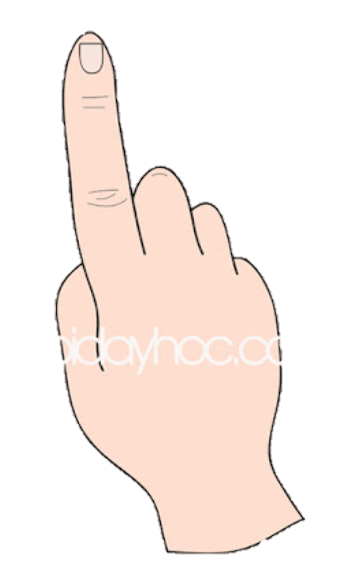 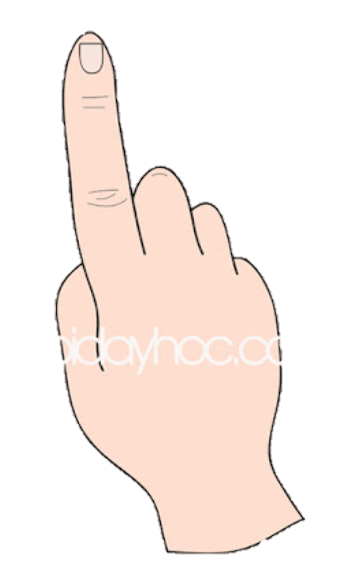 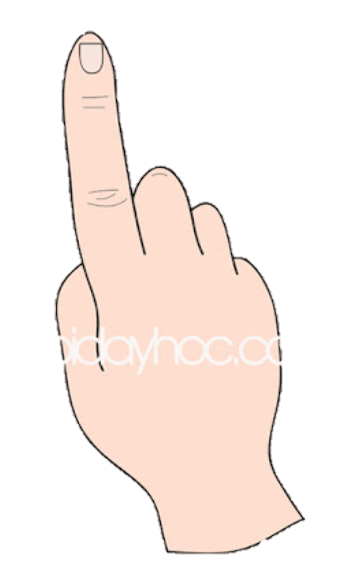 14
13
13
12
11
10
12
9
8
7
8
11
10
9
14 – 7 =
13 – 5 =
3
Tính:
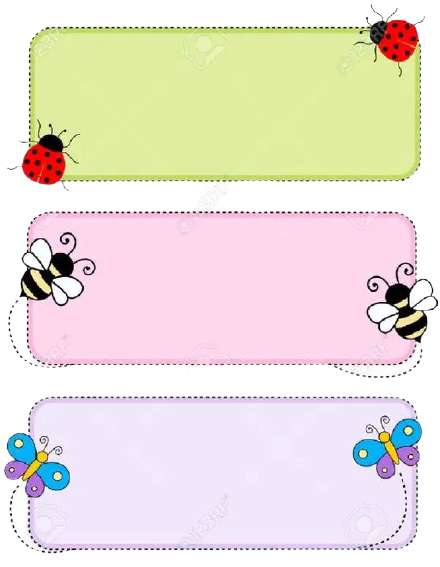 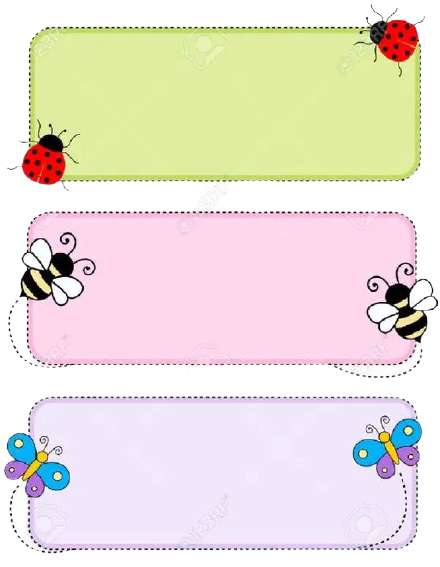 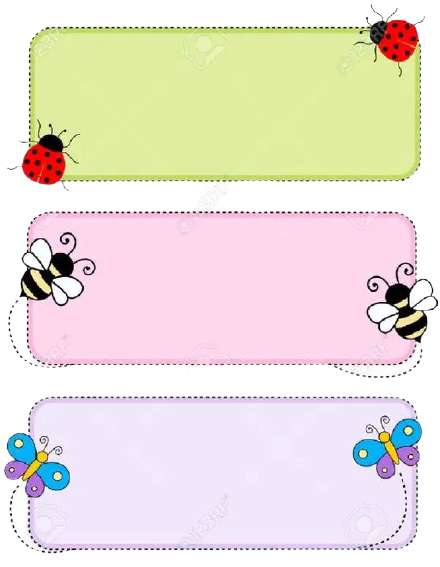 12 – 5 =
12 – 6 =
14 – 5 =
  13 – 6 =
11 – 5 =
11 – 6 =
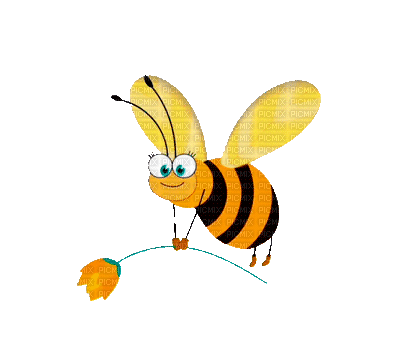 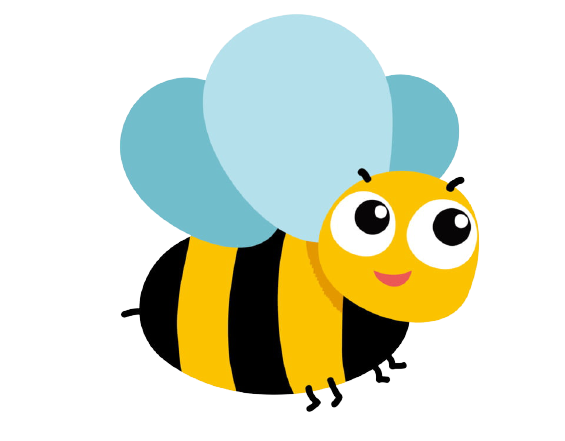 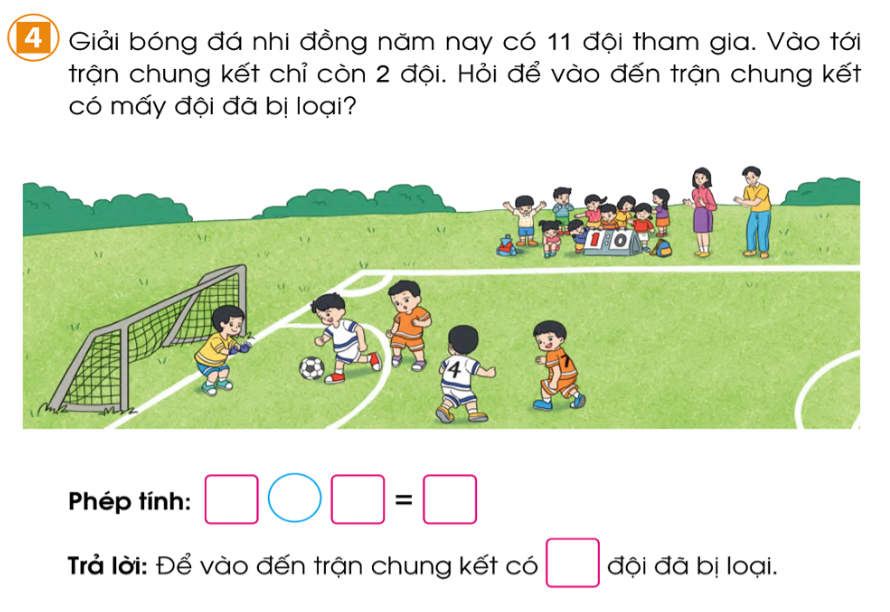 4
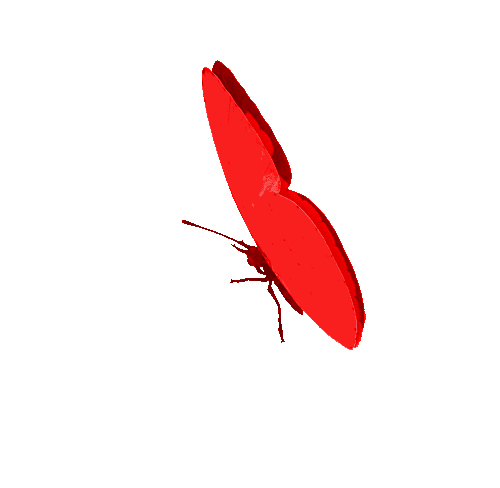 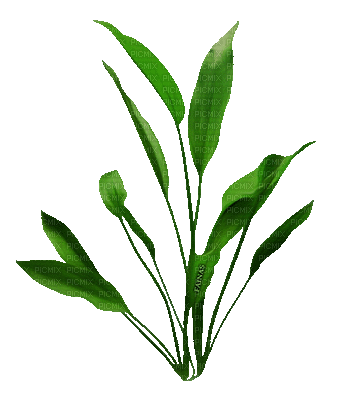 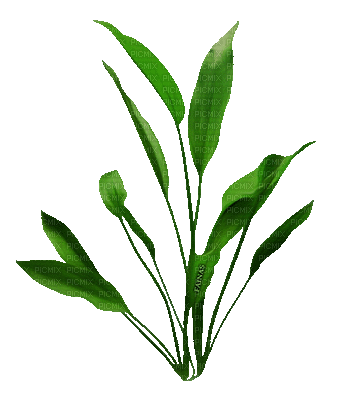 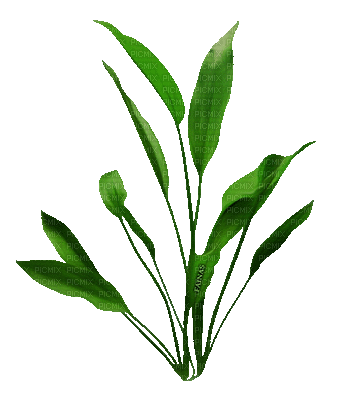 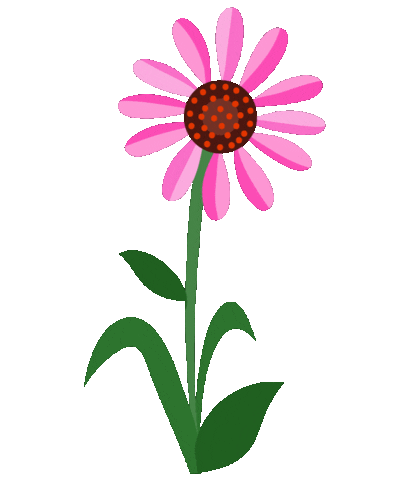 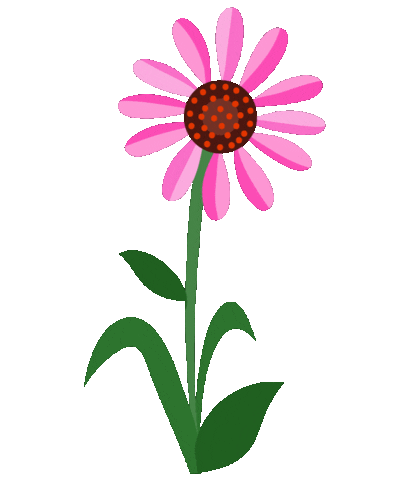 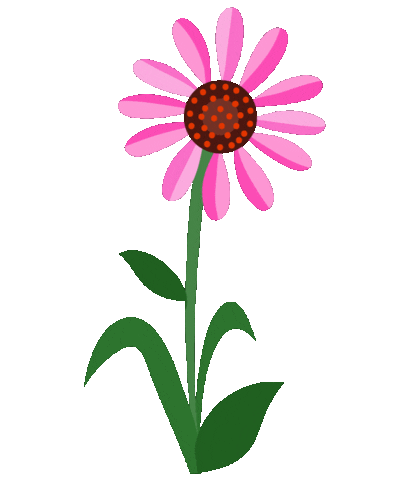 DẶN DÒ